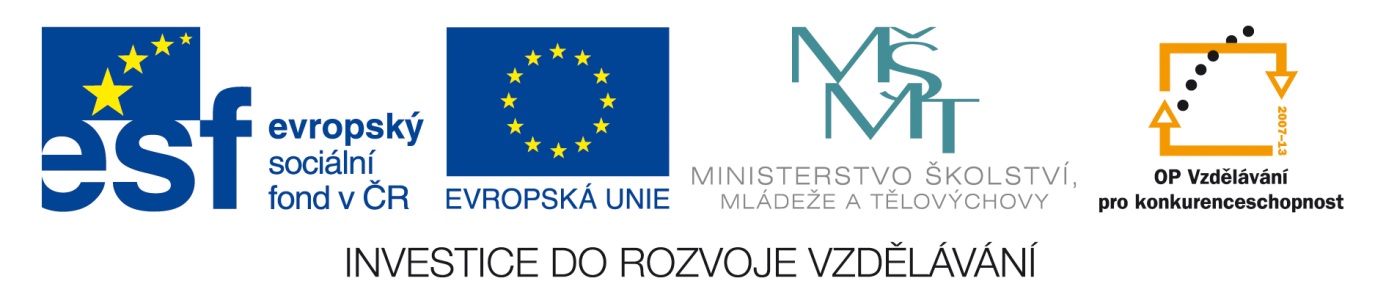 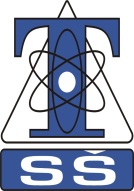 EagleUp – 3D model
Bc. Tomáš Milerski
Střední škola, Havířov-Šumbark, Sýkorova 1/613, příspěvková organizace
Tento výukový materiál byl zpracován v rámci akce EU peníze středním školám - OP VK 1.5. 
Výuková sada – Návrhové systémy plošných spojů, DUM č. 12
Stažení a instalace programů
Chceme-li spustit eagleUp – 3D modulu je zapotřebí stáhnout a nainstalovat tři programy (umístěny také v adresáři \software:
CadSoft Eagle (freeware verze dostupné zde);
Google Sketchup (freeware verze dostupné zde);
ImageMagick (freeware verze dostupné zde, doporučuji ImageMagick-6.8.0-Q8-windows-dll.exe).
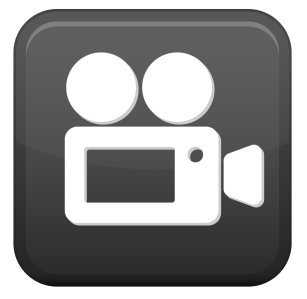 Video 22 – Stažení a instalace programů
http://eagleup.wordpress.com/installation-and-setup/
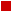 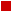 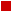 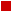 EagleUp
eagleUp 4.4.zip (uživatelé verzí Eagle 4.xx a dříve než 5,9 by měly využít ULPze starší verze je k dispozici zde)
Rozbalte archiv eagleUp4.4.zip a najdete 4 složky. Musíte zkopírovat soubory ručně:
eagleUp_export.ulp        C:\Program Files\EAGLE-6.3.0\ULP; 
eagleUp_import.rb        C:\Program Files\Google\Google SketchUp 8\Plugins; 
obsah \models může být umístěna kdekoliv, C:\Program Files\EAGLE-6.3.0\models.
počáteční nastavení eagleUp.
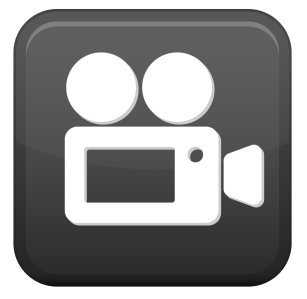 Video 23 – Stažení a instalace EagleUp
http://eagleup.wordpress.com/installation-and-setup/
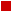 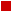 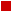 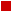 Export a import…
Eagle boad  eagleUp_export.ulp  nastavení parametrů eagleUp  export;

Google Sketchup   import eagle board   *.eup.
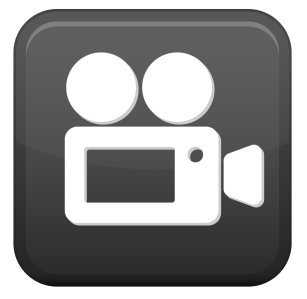 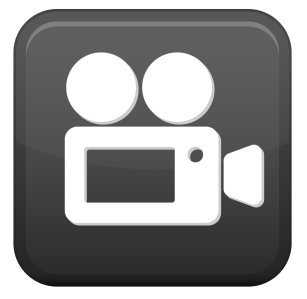 Video 24 – Export a import
Video 25 – Příklad 3d vizualizace
http://eagleup.wordpress.com/installation-and-setup/
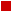 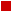 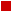 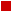 Opakování
Které programy (software) potřebujeme pro tvorbu 3D modelu „vizualizace“?

CadSoft Eagle;
Google Sketchup;
ImageMagick;
EagleUp.
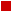 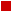 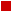 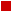 Použitá literatura
JURÁNEK, Antonín, HRABOVSKÝ, Miroslav. EAGLE pro začátečníky: uživatelská a referenční příručka. 2. vyd. Praha : BEN, 2007. 192s. ISBN 80-7300-213-2.

PLÍVA, Zdeněk. EAGLE prakticky: řešení problému při běžné práci. 1. vyd. BEN - technická literatura : Praha, 2007. 184 s. ISBN 978-80-7300-227-5.

CadSoft Online: Home of the EAGLE Layout Editor [online]. 2007 [cit. 2012-10-26]. Dostupný z: http://www.cadsoft.de.

CadSoft Online: Home of the EAGLE Layout Editor - 3D vizualizace [online]. 2007 [cit. 2013-03-26]. Dostupný z: http://www.cadsoftusa.com/services/3d-visualization/?language=en.

Eagle Online: České stránky editoru plošných spojů EAGLE [online]. 2003 [cit. 2012-10-26]. Dostupný z: http://www.eagle.cz.
Děkuji za pozornost
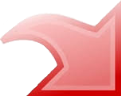 Video 22 – Stažení a instalace programů
[Speaker Notes: Obr. 01 - Vzhled kontrolního panelu]
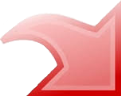 Video 23 – Stažení a instalace EagleUp
[Speaker Notes: Obr. 01 - Vzhled kontrolního panelu]
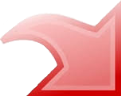 Video 24 – Export a import
[Speaker Notes: Obr. 01 - Vzhled kontrolního panelu]
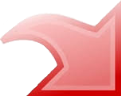 Video 25 – Příklad 3d vizualizace
[Speaker Notes: Obr. 01 - Vzhled kontrolního panelu]